Photosynthesis
Task 1  How producers make their own food
Putting the houseplant next to the window will help the plant to grow bigger because:
It will get more light from the Sun.
Light transfers energy from the Sun to the plant’s leaf cells.
This provides energy for photosynthesis.
Photosynthesis makes the plant’s food.
This food is used as:
a source of materials for growth
a source of energy for life processes.
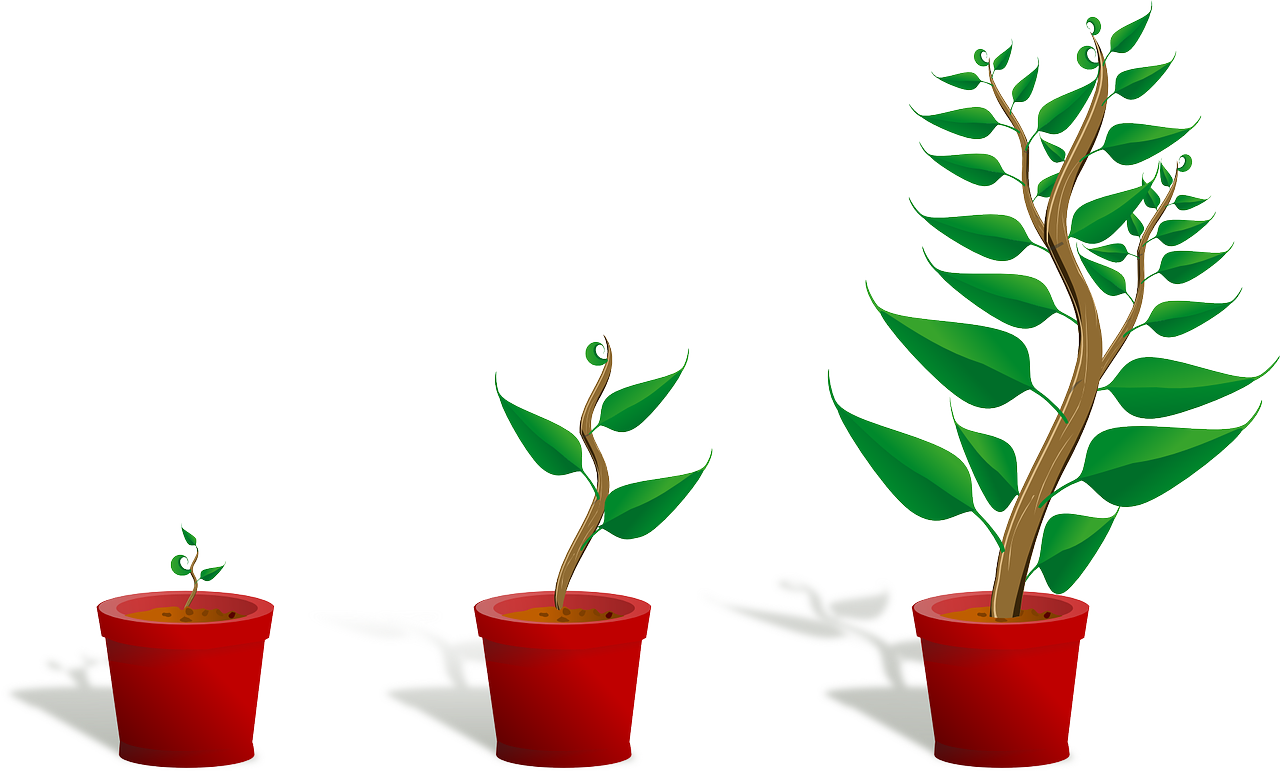 Izzy’s houseplant
Task 2  The reactants and products of photosynthesis
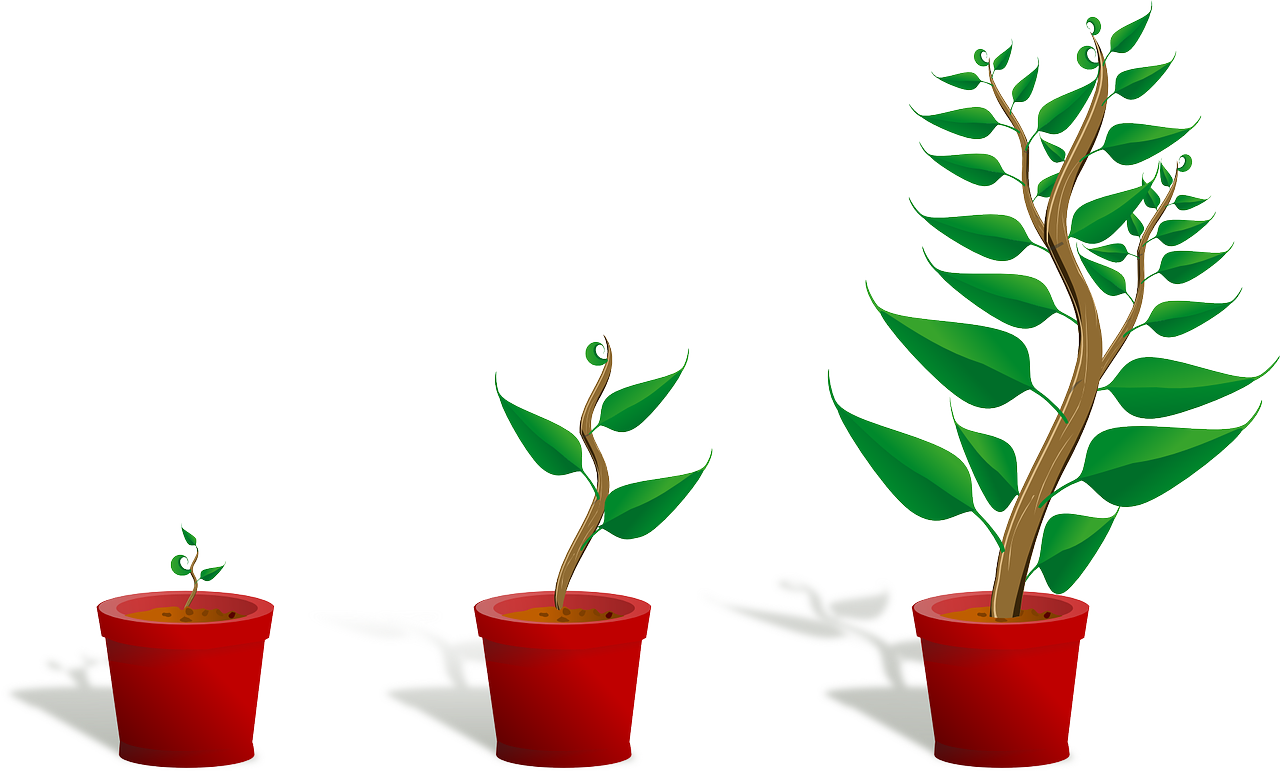 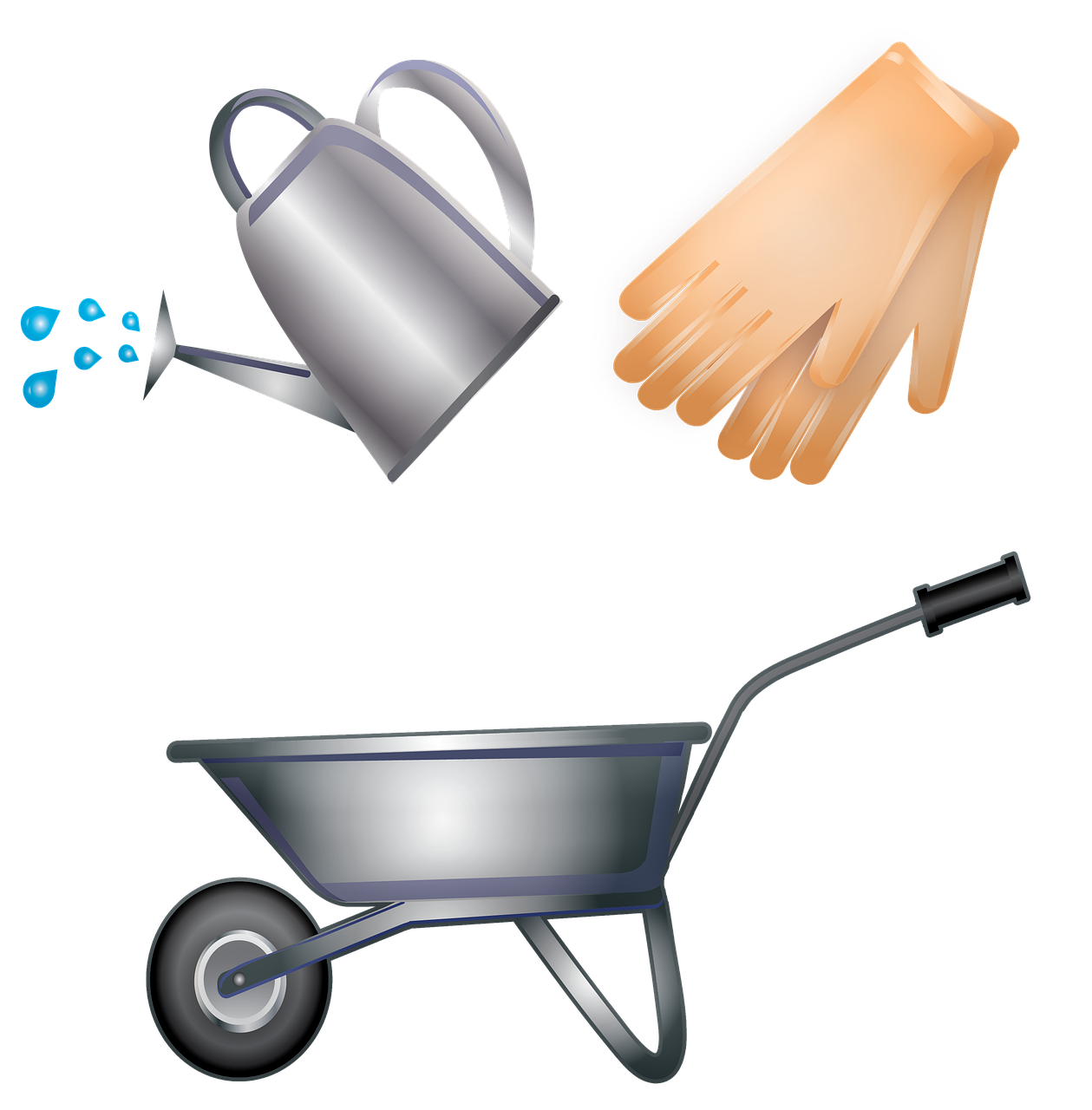 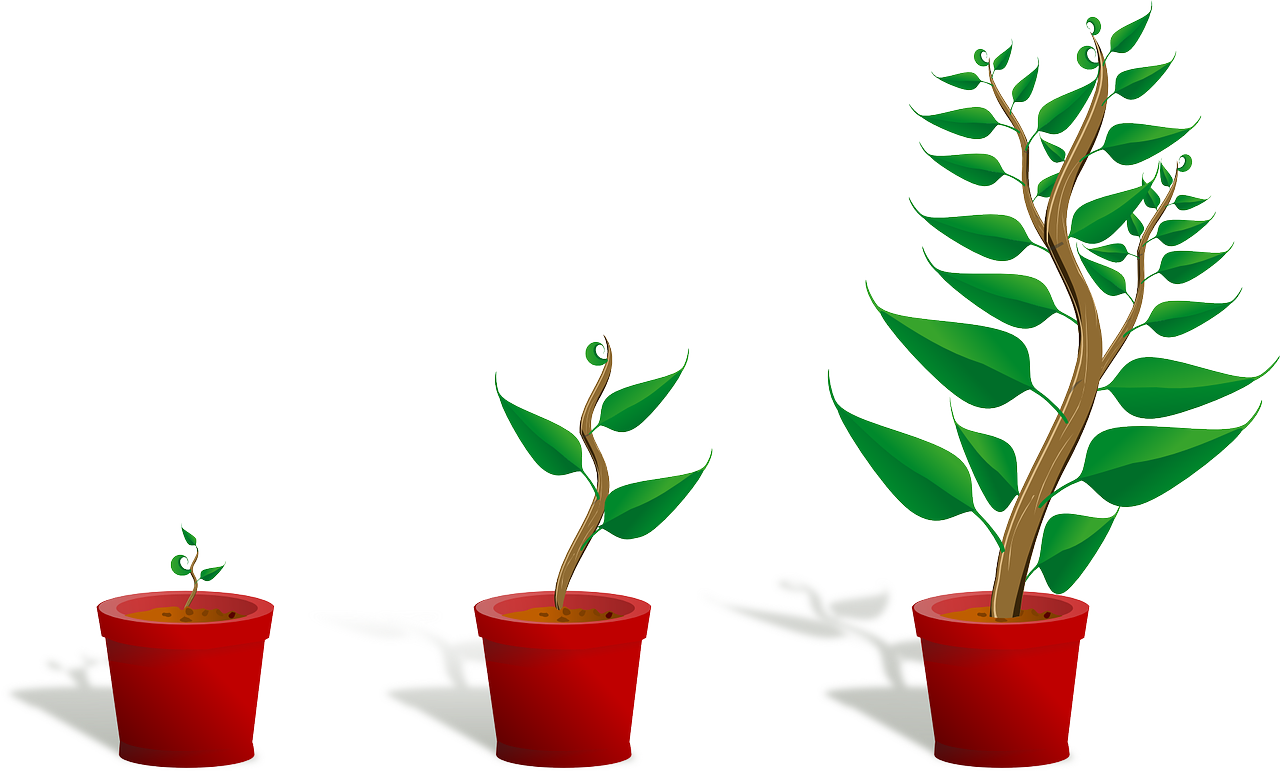 4 months later
Write down what the plant has taken in to enable it to grow.
The plant took in water (from the soil) and carbon dioxide (from the air) for photosynthesis. The plant also took in light to provide energy for photosynthesis.

After 4 months the mass of the plant had increased, but the mass of the soil was the same as it was at the start.  Explain why.
    The mass of the plant increased because it used carbohydrate from photosynthesis to make new cells and tissues. Most of the mass of this carbohydrate came from carbon dioxide from the air. The plant took in water from the soil, but this water was replaced so the mass of soil didn’t decrease.
Science Photosynthesis
© Oak National Academy 2023. Produced in partnership with
University of York Science Education Group.
Licensed on the Open Government Licence v3.0, except where otherwise stated. See Oak terms & conditions.